BM505Zk  Základy správní vědy4. přednáška 15.10.2021Témata přednášky:1. Správní věda – pojem, charakteristika, metody.2. Vývoj a význam  zkoumání veřejné správy v současných   	podmínkách a v evropském kontextu,Přednášející: doc.JUDr. Soňa Skulová, Ph.D.
Katedra správní vědy a správního práva
1
1. Správní věda:
Centrálním pojmem = Veřejná správa
  - a to jako komplexní, multikriteriální společenský jev,
   - a to v jeho reálné existenci a působení, také jako složitý a členitý systém.
             
Přístupy ke zkoumání veřejné správy:
Rozmanitost, členitost VS – vede k možnost více přístupů. Tedy zkoumání různých stránek veřejné správy, různými metodami.
Vývoj VS v čase,  pružnost – více či méně dle potřeb společnosti  (státu). Takto se vyvíjí, resp. měla a mohla by se vyvíjet  také správní věda.
-----------------------------------------------------------------------------------
POZN. - podstatné:
VS = správa veřejných záležitostí, spojena s veřejným zájmem a vázána legalitou = odlišnost správy od managementu (= řízení podniků), i když jeho prvky či metody využívány.
Katedra správní vědy a správního práva
2
POZN.: K pojmu veřejná správa:
- Pojem „správa“
- Pojem „řízení“, „management“.
Znaky správy ( institucionalizace, strukturovanost, trvalost, + u VS povinnostní povaha + veřejný zájme + legalita)
--------------------------------------------------------------
Správa veřejná a správa soukromá, rozdíly:
	obdobně jako u práva soukromého a veřejného.

Prvek účelový a prvek právní ve veřejné správě.
(srov. pojmy zákonnost a správnost).
Definujte zápatí - název prezentace / pracoviště
3
Administrativistika – Správní studia
Veřejná správa, jako složitý společenský jev, a také významný řídící systém ve společnosti, je dlouhodobě předmětem zájmu mnohých subjektů,  a to z různých důvodů a hledisek, a postupně také různých vědních oborů.

Konkrétní zájem o veřejnou správu vykrystalizoval do hlavních oborů, se specifickými úhly pohledu, resp. zájmem o aspekty veřejné správy: 

„věda (teorie) správního práva“ („VSP“)  - zkoumá právní pojmy, instituty, právní stránku organizace a činnosti VS. 
b)    „správní věda“ („SV“), 
(POZN. vztah shora uvedených dvou oborů je nutno v tomto programu vnímat a oba obory rozlišovat !!!)

c)  „správní politika“ (řeší formulace cílů, tvorbu programů a koncepcí, rozvoj odvětví, volbu forem a postupů, rozhodování…).
         Souhrnně jsou označovány jako „administrativistika“, nebo    	„správní studia“.
4
Pojem a charakteristika správní vědy
= vědní disciplína zkoumající VS v jejím faktickém (reálném) rozměru.
ZNAKY SV:
společenská věda
současně ale také prvky věd přírodních a technických
také věda systémová a komplexní (zájem o celou šíři VS).
předmětem zkoumání je VS:
v jejím organizačním pojetí                                                                    (vnitřní struktura VS, organizační systémy a principy)
i ve funkčním pojetí                                                                                  (= činnost VS = procesy, postupy, metody při vlastním působení VS).
Význam a účel správní vědy:  = vyhodnocování a zvyšování efektivnosti (zdokonalování) VS 
= jde o obor  teoreticko- praktický (zkoumá + doporučuje).
Správní věda
5
Metody správní vědy:
Musí odpovídat předmětu zkoumání. Tvoří soubor nástrojů zkoumání.
Obecně systémový přístup.
Z obecných metod (přizpůsobených podmínkám správní vědy a jejímu účelu):  analýza, strukturálně-funkční analýzy, syntéza, indukce. 
Vedle empirických a racionálních metod také (zejména) metody:
  - historická
  - komparace historická i horizontální,
  - normativně-dogmatická (zkoumá regulativní znaky VS)
  - metoda behaviorální,   - metody sociologické, 
Z exaktních metod: statistické, formalizace + matematické modely,  kybernetické modelování.
Experimentální metody (experiment, pilotní projekt).
Katedra správní vědy a správního práva
6
EXKURZ:  Vztah správní vědy („SV“) a vědy správního práva („VSP“) = otázka k ezkoušce:
Předmětem zkoumání:
	SV  = Veřejná správa jako komplexní společenský systém 
	VSP = Správní právo jako systém právních norem, zásad, principů (u VSP)

Pozn.1 : pojem „systémová metoda“ ( u obou odvětví)
Pozn.2 : Rozlišujeme:„správněprávní“ a „správněvědní“ přístup.
Vztah správní vědy („SV“) a vědy správního práva („VSP“) :
Společný cíl obou disciplin:
     = zvýšení efektivnosti veřejné správy.
Ovšem odlišnými, „svými“ způsoby:
   VSP = náměty, návrhy pro legislativu (de lege ferenda) 
              (+ inspirace pro judikaturu),
    SV = doporučení pro správní praxi, včetně ústřední (pro koncepce, reformy, racionalizaci, i vlastní činnost).

Pozn.: Pojem „efektivnost veřejné správy“ = společenská
efektivnost (= míra, způsob a náklady naplňování cílů a úkolů VS)
2.  Vývoj zkoumání veřejné správy
Významný pro chápání veřejné správy v potřebných souvislostech.
 Zvláště u veřejné správy – znak trvalosti, kontinuity.
+ zkušenosti („Historia magistra vitae“).

Tradice a základy současné naší veřejné správy dle hlavních etap:

Počátky:  17.–18.století („kameralistika“, resp. „policejní věda“)
       -  hierarchický systém státní byrokracie pro potřeby policejního, absolutistického státu v tehdejší kontinentální Evropě (prakticistní přístupy).
zkoumání zejména v Prusku a ve Francii.
Vývoj zkoumání veřejné správy – pokr. 1:
„správní nauka“  - období politické
(18. stol. – cca polovina 19. st.)
- VS zkoumána z pohledu více odvětví (ekonomie, počátky sociologie, politologie). 
-  zkoumá se tedy působení veřejné správy ve společnosti.
- reakce na vznik tzv. liberálního právního státu a přirozenoprávní školy. 
představitelé: Ch.J.B.Bonnin (1772-1846), 
                       L. von Stein (1815-1890- rak.- německý  		 sociolog a ekonom).
Katedra správní vědy a správního práva
10
Vývoj zkoumání veřejné správy – pokr.2:
Evropa - období juristické (od poloviny 19. stol.- k právnímu normativismu) = omezení ostatních přístupů. 
    (tedy zejm. kontinentální Evropa)
Počátky správního práva, k němuž  
konstituována relativně samostatné teorie (vědy) správního práva,
předmětem zájmu právní regulace a právní formy činnosti VS,
na českém územní škola právního normativismu.
	
Mimo tento rámec později - M.Weber (1864-1920) sociologie, teorie byrokracie), H.Fayol   (1841-1925 – teorie organizace pracovníků, modely řízení).
Základy správní vědy
11
Vývoj zkoumání veřejné správy – pokr.3:
v USA odlišný vývoj
nepřetržitý rozvoj správní vědy, 
zájem i o správu soukromou („manažerské“ přístupy) včetně aspektů politické administrativy (včetně „samosprávné“ tradice),
významní představitelé: W. Wilson (článek „The Study of Administration" (1887), F.W. Taylor, později např. D. Waldo
významné směry/oblasti zkoumání: 
„New Public Management“ - vědecký management
Human Relations - sociálně psychologické hledisko
Administration Behaviour - behavioristický směr
Decision-making, Policy-making - probl. rozhodovacích procesů
New Public Administration - důraz na participaci a decentralizaci.
od poválečného období (po 2.sv.válce) systémový přístup.
v současnosti snaha o komplexní uchopení a rozvíjení VS           (stránky politické, právní, organizační, ekonomické, personální, etické, metodologie...)
Základy správní vědy
12
Vývoj zkoumání veřejné správy – pokr.4:
obdobní po 2. sv. v. v Evropě
možnost seznámit se s rozvojem správní vědy v USA a čerpat z něj
v poválečném období určitá renesance správní vědy.
konstituování správní vědy jako samostatného vědního odvětví.

Evropský institut veřejné správy (EIPA) zřízený EU za účelem zvýšení odbornosti úředníků
platforma pro zkoumání VS = Mezinárodní institut správních věd (IIAS)  
+ pro ČR relevantní jedna z regionálních sekcí (Evropská skupina pro veřejnou správu - EGPA) - konferenční a publikační činnost
Základy správní vědy
13
Vývoj zkoumání veřejné správy – pokr.5:
obdobní po 2. sv. v. ve východní a střední Evropě ( do roku 1990):
odlišný politický vývoj = odlišný přístup ke správě (centralizovaná, pouze státní).
centra správních studií v tehdejším Sovětském svazu.
na našem území počátky spojovány s pracemi v oboru státního a správního práva (obor společenská a státní výstavba). (a namísto managementu – teorie řízení, teorie organizace).
od 60. let u nás konstituován obor správní věda mezi jeho významné představitele lze řadit zejm. M. Mášu a D. Hendrycha a dále řadu dalších autorů
Základy správní vědy
.14
Vývoj zkoumání veřejné správy- pokr.6:
Další směry:

metody hodnocení („evaluace“) :  TQM, EFQM, CAF, benchmarking, a další (BSC /vyvážených ukazatelů/, ISO, modelování,…)
Kontingenční přístup (Michel Crozier – ambivalnetnost, podmíněnost postředím), a další… 
    
Mnohé metody – původ v soukromém sektoru.
            Avšak: Limity využití manažerských metod v oblasti veřejné správy.  
          
    Obecně k vývoji zkoumání: 
zkoumání VS nikdy nekončícím procesem.
multikriteriální předmět zkoumání – veřejná správa a její úkoly se  mění, zanikají, nové přicházejí….
z toho plynoucí mj.  různost metod (a také závěrů zkoumání).
Aktuální VÝVOJ zkoumání veřejné správy 		(trendy ve správní vědě)
úloha :
    -   národních vzdělávacích a výzkumných institucí (Francie – ENA,   	       	Německo – Institut správních věd ve Speyeru), 

    -   mezinárodních a nadnárodních organizací (podporujících ekonomický rozvoj, demokracii, ochranu lidských práv):
	                - OECD, Rada Evropy, EU,

                +   vědeckých institucí (IIAS / EGPA Brusel, 
EIPA - Maastricht, EUI ve Florencii, NISPACee – Bratislava – síť institutů a škol VS v rámci Stř. a Vých.Evropy). 

Odborné konference ( např. každoroční – EGPA – „European Group for Public Administration“).  - inspirace, prezentace výsledků, výměna zkušeností, rozvoj věd o VS.
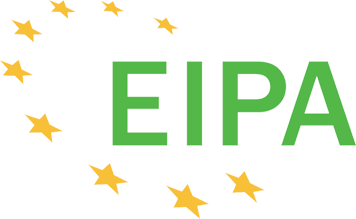 About EIPA:
EIPA was created in 1981 on the occasion of the first European Council held in Maastricht.

- We are supported by the EU Member States and the European Commission.

- cross-national and cross-institutional comparative, analytical perspectives on EU policies.

- longest-standing experts in EU public affairs.
Definujte zápatí - název prezentace / pracoviště
17
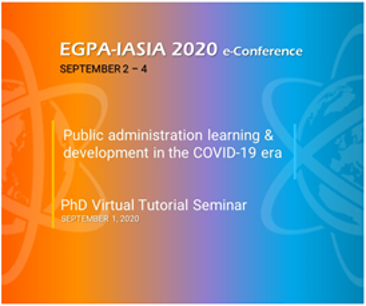 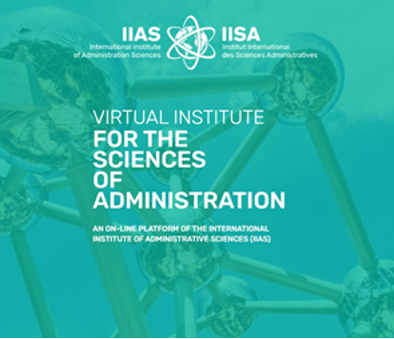 Definujte zápatí - název prezentace / pracoviště
18
EGPA - „European Group for Public Administration“.
Permanent Study Groups – stálé pracovní skupiny (ilustrace oblastí, hledisek  zkoumání VS)

PSG I: E-Government
PSG II: Performance in the Public Sector
PSG III: Public Personnel Policies
PSG IV: Local Governance and Democracy
PSG V: Regional and Local Government
PSG VI: Governance of Public Sector Organizations
PSG VII: Quality and Integrity of Governance
PSG VIII: Civil Society, Citizens and Government
Definujte zápatí - název prezentace / pracoviště
19
Další Permanent Study Groups:
PSG IX: Teaching Public Administration
PSG X: Law and Public Administration

PSG XI: Strategic Management in Government
PSG XII: Public Sector Financial Management
PSG XIII: Public Policy
PSG XIV: EU Administration and Multi Level Governance
PSG XV: Public Administration, Technology and Innovation
PSG XVI: Public and Nonprofit Marketing
PSG XVII: Sociology of the State: Reforms and Resilience

PSG XVIII: Justice and Court Administration

PSG XIX: Public Network Policy and Management
PSG XX: Welfare State Governance & Professionalism
PSG XXI: Policy Design and Evaluation
PSG XXII: XXII Behavioral Public Administration.
Definujte zápatí - název prezentace / pracoviště
20
Aktuální VÝVOJ zkoumání veřejné správy 		(trendy ve správní vědě)
aktuálně v ČR

Ministerstvo vnitra – zejména odbor strategického rozvoje   a koordinace veřejné správy,  odbor veřejné správy, dozoru a kontroly.
 
+ Rada vlády pro veřejnou správu – pouze zástupci ministerstev, Parlamentu a asociací obcí a krajů.
	Avšak bez zastoupení  externích odborníků, včetně 	akademické sféry.
Definujte zápatí - název prezentace / pracoviště
21
Aktuální témata  zkoumání veřejné správy 		(trendy ve správní vědě)      

-  Teorie reforem veřejné správy, řízení změn ve veřejné správě, 
- Zvyšování efektivnosti VS ( = trvalý požadavek), v současnosti např. zejm.  v položce „úspornost“,
- Kvalita řízení, standardizace procesů, regulace ( např. RIA), evaluace,
- Elektronizace, digitalizace, e-government,
- Zapojení soukromého sektoru (např. „PPP“),  
- Principy dobré správy, evropský administrativní prostor,
- Opatření proti korupci, etika,
Otázky deficitu demokracie,….
Vývoj veřejné správy          a jejího zkoumání                              = nekončící proces.
Diskuzní otázky:
    -  Jak je využíván potenciál vědeckého zkoumání veřejné správy 
        a její právní  regulace ?     -   Jak jsou využívány existující, resp. dostupné   poznatky  a 	zkušenosti ( doporučení) ?

     -   Je tomu obdobně jako v soukromém sektoru ?  

     -    Jaké  jsou pro to důvody ?
Prameny ke studiu:
Skulová, S., a kol.: Základy správní vědy, 2. vydání, Brno: MU, 2014, str. 13-40.
Hendrych, D.: Správní věda; Teorie veřejné správy. 4. vydání. Praha: Wolters Kluwer, 2014,  str. 23 – 47.
Základy správní vědy
24
Děkuji za pozornost
Definujte zápatí - název prezentace / pracoviště
25